Wrestling Referees’ ManualHighlighted pointsCan be found in the back of the Case Book
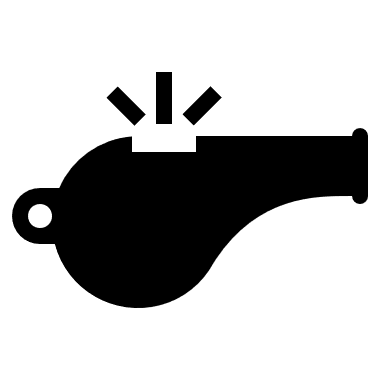 Jon Silver
Sections
Section 1 The Referee
Must understand the rules and apply them consistently and shall not use replay in making decisions.
Moves continuously and makes calls without hesitation and moves to the edge to make out of bounds calls.
Jurisdiction is from arrival until the competition concludes.
Prepare by going to practices and talking to coaches.
Protecting the wrestlers is paramount and stop potentially dangerous holds.
Wear the proper uniform and appear neat and competent.
Use “Center, Action and Contact” and do not coach by directing comments to both wrestlers.
Assistant referee can’t award points and should use verbal communication with the only visual signal is locking hands.
Section 2 Pre-meet Duties
Know of the rules by helping local organizations (SCVWA) and attend rules meetings and clinics.
Stay in good shape year-round and prepare for the season.
Work scrimmages or challenge matches.
Keep track of your schedule and contact the school a few days prior to a contest.
Arrive early and perform the groom check with athletes in competition uniform with straps up.
Meet with coach and captain(s) to go over checklist and flip the disk for choice.
If suspecting communicable skin condition the coach must provide appropriate documentation.
Inspect the wrestling area and visit with scorers and timers regarding their duties.
Captain(s) are to oversee their benches.
Section 3 During the Match
To start the match, check table is ready, have wrestlers do a good handshake, be in close and blow whistle and give signal. Always keep eyes on the wrestlers.
After the first period wrestler with choice (flip or pre dual) is neutral, top, bottom or defer.
Protect the wrestlers in all out-of-bounds situations. Be in position and be consistent.
Give clear signals to the table (without looking).  Whistle should be strong, and signals held high and rotated.
 Keep moving but don’t get to close and be aware of the edge of the mat.
Count shots, who plays the edge, backing away, just pushing to determine stalling.
Section 3 During the Match (continued)
While standing, look between the wrestlers and straddle the line    when near the edge.
When on the mat be in front. May need to change level to see hands.
From down position face the table with the wrestlers facing you: ‘bottom set, top cover, top set, blow whistle and give signal.
Caution for first 2 false starts and incorrect position. 1 point for each after that.
Use good judgement about ear guards. Stop match when no action or there is danger or advantage gained.
At the end of the match wrestlers do a good shake hands and the referee raises the winner's hand.
Section 4 Awarding Points
Raise arm high with correct wrist color, use fingers for points, call out points and turn hand.
Takedown – Gains control on the mat with 2 supporting points or feet of scoring wrestler inbounds.
Reversal – Defensive wrestler gains control on the mat or rear standing position. Rotate hands in front for signal.
Escape - Defensive wrestler gains a neutral position and opponent has lost control.
Control in  wrestling determines the awarding of points.
Near Falls and Falls – Do not start count until you can see shoulders or scapula touching the mat.
Be alert – Anticipate situation and don’t give points to quickly.
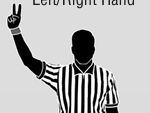 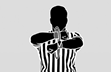 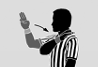 Section 4 Awarding Points (continued)
Reaction Time – Give when bringing down to the mat after a standup but not a switch.
Determining a fall – When both shoulders or scapula's touching the mat for two seconds, blow the whistle and strike the mat. Don’t raise the hand before the fall has been completed.
Near fall – Awarded only after escapes the pinning situation or the period ends.
A match – From the time the wrestlers report until the conclusion of wrestling.  Have the wrestlers in the center of the mat, have the shake hands and raise the arm of the winner.  For a forfeit, the wrestler must be ready to wrestle.
Section 5 Out of Bounds
Out of bounds decisions – wrestlers are inbounds if two supporting points of either wrestler or one of each are on or inside the boundary line.
Referees position – Be diligent near the mat’s edge. Position yourself near the edge with vision between the wrestlers. If no action at the edge with one wrestler out of bounds, stop the match and restart in the center.
Takedown in progress – Continue if supporting points are inbounds and points are scored when control is established with two supporting points or feet of scoring wrestler.
Defensive move near edge – Loss of control and escape awarded if reversal not completed inbounds.
Section 6 Stalling
Remove from wrestling – Referee shall be firm in penalizing any stalling infractions without hesitation.
Recognizing stalling – Warn the offender any time, regardless of position when stalling occurs. Once warned, penalize whenever it occurs again.
Intentionally releasing – This is not stalling
Factors contributing to stalling – Backing away, avoiding contact and playing the edge.  Look for tie-ups with no attempts, blocking, faking contact, just holding onto leg, leaving the circle without contact, controlling hand or wrist without attempts.  Use Contact, Center, Action.
Section 6 Stalling (continued)
In advantage position – Needs to work for fall, move out to perpendicular.  Look for content to only ride, double leg riding only, trapping ankle, deep waist only, cradle with no attempt to turn, staying parallel with half or armbar, put in vine when standing, not bringing back to mat. 
In defensive position – Not trying to escape or reverse, if not being overpowered.  Look for Remaining on all fours, just lying on mat, elbows tucked in, grasping hand and just holding on.
Overtime – The ultimate tiebreaker presents a different format with the offensive wrestler controlling for 30 seconds wins.
Section 7 Illegal and Potentially Dangerous Holds / Maneuvers
Minimization of risk – All holds / moves used to endanger life and limb is illegal. Anything beyond aggressive wrestling is unnecessary roughness.  Some legal holds can become potentially dangerous.
Illegal holds / maneuvers – (short list) slam, suplay/salto, pulling fingers against joint, headlock without arm, full nelson, chocking, cut-back leg block, overscissors, back bow, figure 4 (except 1 leg), eye poke, any hold used to punish, restricting breathing.
Potentially dangerous – Match stopped immediately when needed to prevent injury.  There is no penalty.
Verbal caution for potentially dangerous – Be ready and in position to stop match to protect wrestler.  If became illegal penalize offensive wrestler.
Section 7 Illegal and Potentially Dangerous Holds / Maneuvers (continued)
Offensive wrestler using legal hold – If defensive wrestlers actions turns hold illegal, stop match but no penalty is awarded. If defensive wrestler can’t turn with the pressure, it is potentially dangerous and stopped with no penalty.
Headlock with arm – Legal but potentially dangerous. Be in position to observe action.  Look for breathing or circulation being impaired. Defensive wrestler may not be able to call out.
Defensive wrestler stands – One or both arms are controlled is potentially dangerous. Caution offensive wrestler and look for stepping in front to trip.  Stop to protect wrestler if needed.
Section 8 Violations
Referee shall enforce the rules – Consistently penalize violations promptly.  Stop the match and announce the penalty. Some instances the match is not stopped: Defensive stalling, neutral position stalling, offensive stalling on feet, pinning situation on defensive wrestler, locked hands while attempting an escape or reversal, grasping clothing by defending wrestler when being taken down.
Penalize without warning – Except: first stalling, first two false starts or illegal starting position.  When warning for stalling in neutral position a verbal warning and proper signal will be given, and the match is not stopped.
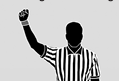 Section 9 Near Falls and Falls
Improper awarding – Decisions must be quickly. It is important to be alert and in position to see near falls.  Points should not be awarded until the near fall situation is ended.  A fall can occur at any time with unorthodox holds / maneuvers.  Either wrestler (offensive or defensive)may be awarded a fall.
Section 10 Injuries and Defaults
Injury by illegal hold / maneuver – Stop the match and use the proper signal to indicate illegal.  Two minutes recovery time and if can’t continue the injured wrestlers wins.
Can’t be used later – If the wrestler on recover time decides to continue, they can’t later claim that injury will not allow them to continue and be awarded the win.
Normal injury – 1 ½ minutes of injury time per match.  If time runs out the other wrestlers wins by default. If injury is head or neck 5 minutes is allowed.
During time-out – Only two attendants and trainer permitted on mat. Water is allowed.
No faking – Not allowed to win by claiming injury if not injured. Can’t claim injury to rest.
Bleeding – Five minutes allowed with no time-out limit.
Section 11 Stalemates
It is a stalemate when – Neither wrestler can improve their position, except in pinning situation. Wrestler has lock on one leg and opponent can’t score. Opponent can’t be turned with grapevine being used. Stop match and restart as if went out of bounds. If there are used repeatedly, stalling can be called
Section 12 Coaching
While match is in progress – Coach can go to the scorers table request a timeout. The referee will stop the match at the first opportune moment and must meet with the coach. If the coach question a call and no change in scoring occurs, coach misconduct is given.
During the match – Coach can give instruction in sportsmanlike manner.  They can’t: use artificial aid, disrespect the referee, criticize the opponent, incite the crowd. Unsportsmanlike conduct  is 1 team point deduction for first and 2 team points and removal for second offense.
Section 12 Coaching (continued)
Actions by others –  Assistant coaches and team personal in the bench area can also be unsportsmanlike.  This is also shall be penalized by 1 team point deduction for first offence and 2 team points for the second and removal of the head coach. If individual being removed is a student, must be supervised by an adult.
Spectator – School is responsible for the crowd.  If a spectator becomes abusive the referee can request the be removed.  There is no penalty to the team. Wrestling is not to be resumed until the person is removed.
Section 13 Sportsmanship
Good sportsmanship – This is a priority for wrestling. This is the responsibility of the head coach for everyone in the team bench area.
Unsportsmanlike conduct by wrestler – This includes pushing, shoving, swearing, intimidation, baiting opponent, throwing ear guards, spitting, objecting to call, taking down shoulder straps on the mat, not shaking hands.
Unsportsmanlike conduct by coaches – This includes being abusive, interfering with progress of the match, bench decorum, acts of disrespect.
Fragrant misconduct – This includes biting, striking, butting, elbowing, kicking and use of tobacco. The offender will be removed from the premises and 3 team points deducted.